EU-CERT:European Certificates and Accreditation for European Projects
EU-CERTTransnational partner meeting (TPM4)in Zagreb, Croatia 
The EU-CERT – Accreditation and Documentation Conference!
5th - 7th of December 2023

Insights into PR2 and PR3University of Paderborn
Reference Number:2021-1-DE02-KA220-ADU-000033541 
Duration: 
01.02.2022 – 31.05.2024 (28 month)
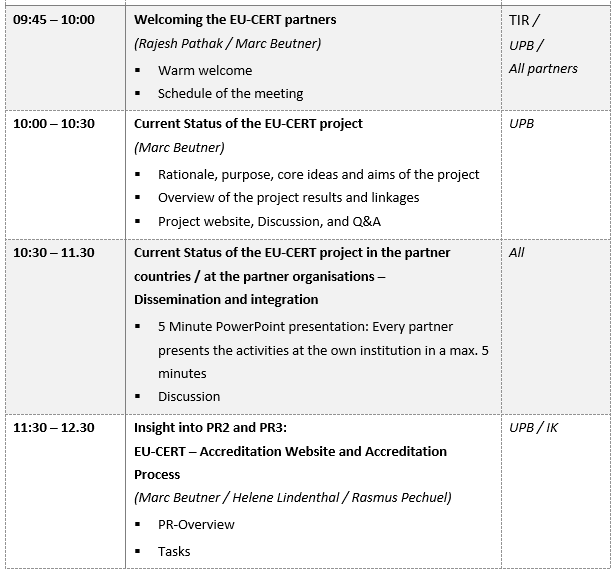 Meeting AgendaWednesday, 6th of December
EU-CERT:Concept for an accreditation and certification system
PR2
The EU-CERT Accreditation - Process
The two basic concepts of EU-CERT accreditation
System / Institutional Accreditation
Product, Material,OER and Course Accreditation
In the case of a positiveaccreditation decision,the adult education providerbears the quality seal ofEU-CERT.
In the case of a positiveaccreditation decision,a product, resources and teaching materials, OER or a coursein the field of adult educationbears the quality seal ofEU-CERT.
evaluations of the educational offers and measures.
System / Institutional Accreditation
System / Institutional Accreditation
The object of System / Institutional Accreditationis the internal quality assurance system of anadult education provider.
The formal and subject- / content-related criteria must be systematically implemented or fulfilled.For this purpose, the quality management system of the adult education provider must provide regular evaluations of the educational offers and measures.
evaluations of the educational offers and measures.
System / Institutional Accreditation
Product, Material,OER and Course Accreditation
The object of Product, Material,OER and Course Accreditation
are specific resources for adult education.
Criteria must be systematically fulfilled by resources.For this purpose, the resources of a project,an adult education provider etc. must ensurethe fulfillment of quality criteria.
Suggestions for criteria for theSystem / Institutional Accreditation
Formal criteria
Description of institution / adult education provider
Mission statement
Service Areas
Description of the quality management system
Staff Training & Qualifications
Stakeholder Communication
Suggestions for criteria for theSystem / Institutional Accreditation
Subject- / content-related criteria
Decision-making processes, competencies and responsibilities
Independence of the quality assessments 
Resource allocation
Ensureance and continous development of functionality and effectiveness in relation to adult eduaction quality 
Impact
Types of used documentation
Cooperations
Suggestions for criteria for theProduct, Material, OER and Course Accreditation
Institution
Type of Product, Material, OER and Course
Target group
Transparency
timeliness
Interdisciplinary learning opportunities
Openness
Aims and clarity of purpose
Usability
Cost
International/national/regional/local embedding
Learning outcomes
Gender equality 
Staff Training & Qualifications
Stakeholder Communication
Formal criteria
Suggestions for criteria for theProduct, Material, OER and Course Accreditation
Living orientation
Action orientation
Promotion of a personal attitude
Promotion of networked thinking
Promotion of values
Quality assureance
Course:Curriculum, Aim, Target group, Profile/concept, Topic, Capacity, Frequency, Duration, Certification, Degree designation, Admission requirements and transitions between courses, Modularisation, Assessment, Didactic setting, Staff resourcesAddressed compectences/skills, Digital support
Product, Material, OER:Aim, Target group, Scope, Topic, Addressed compectences/skills, Didactic setting, Digital support
Subject- / content-related criteria
Quality Criteria
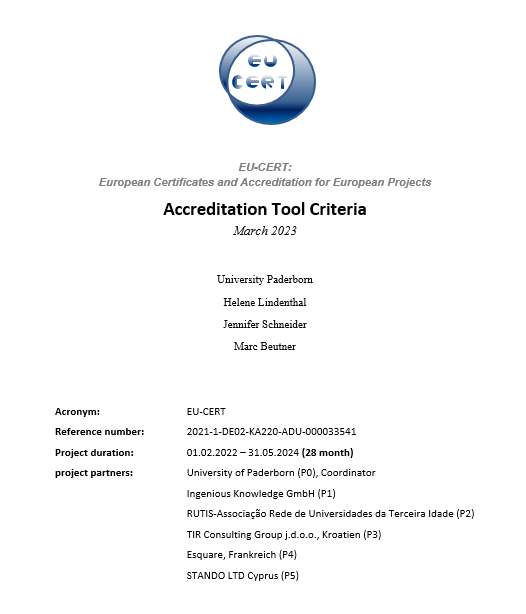 Have a look at the file on Google Drive
EU-CERT - Accreditation Website and Data-base Design and Programming
PR3
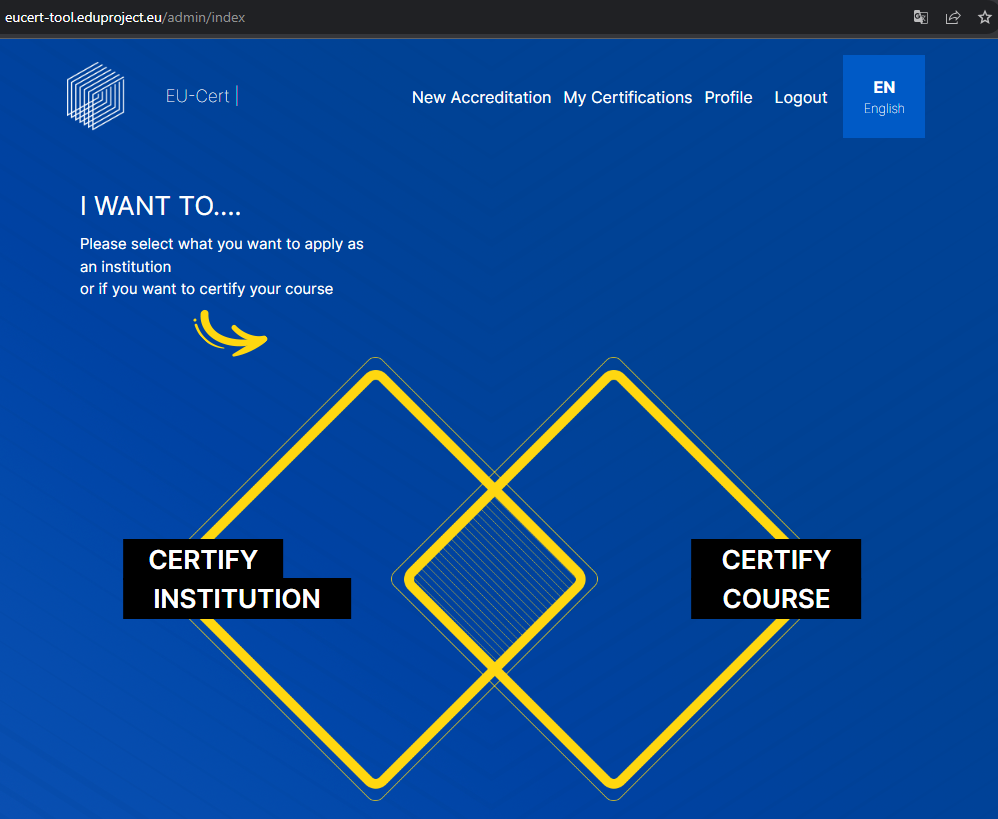 Insight into the Accreditation Tool Website
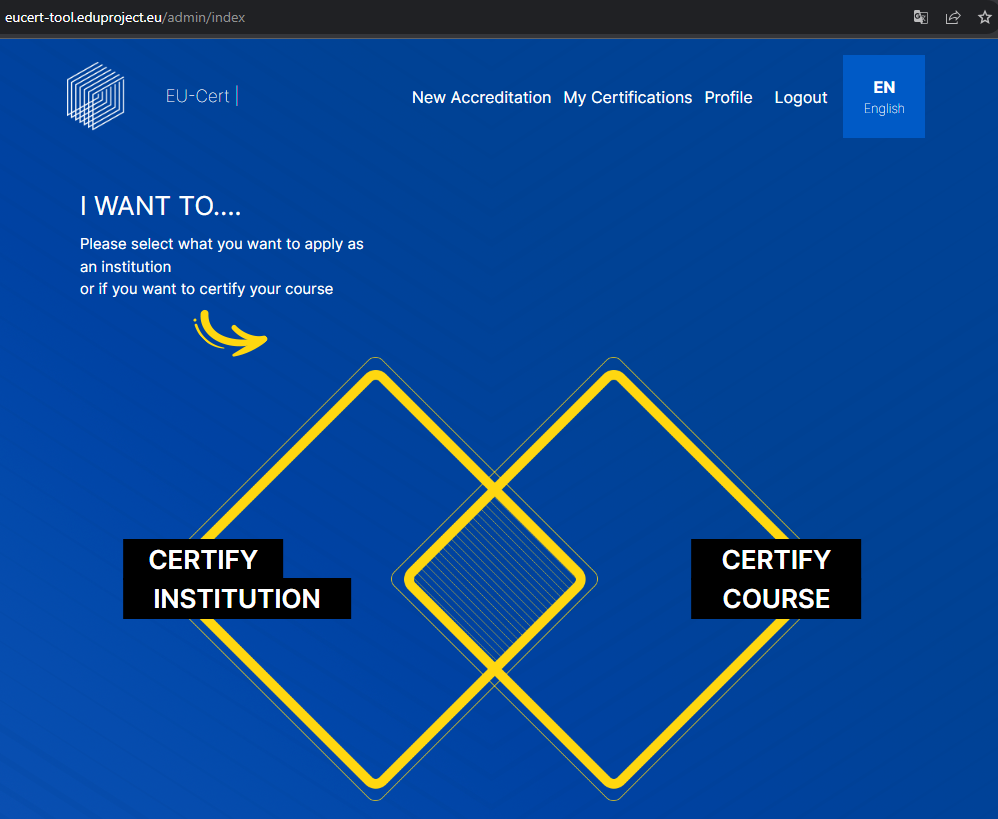 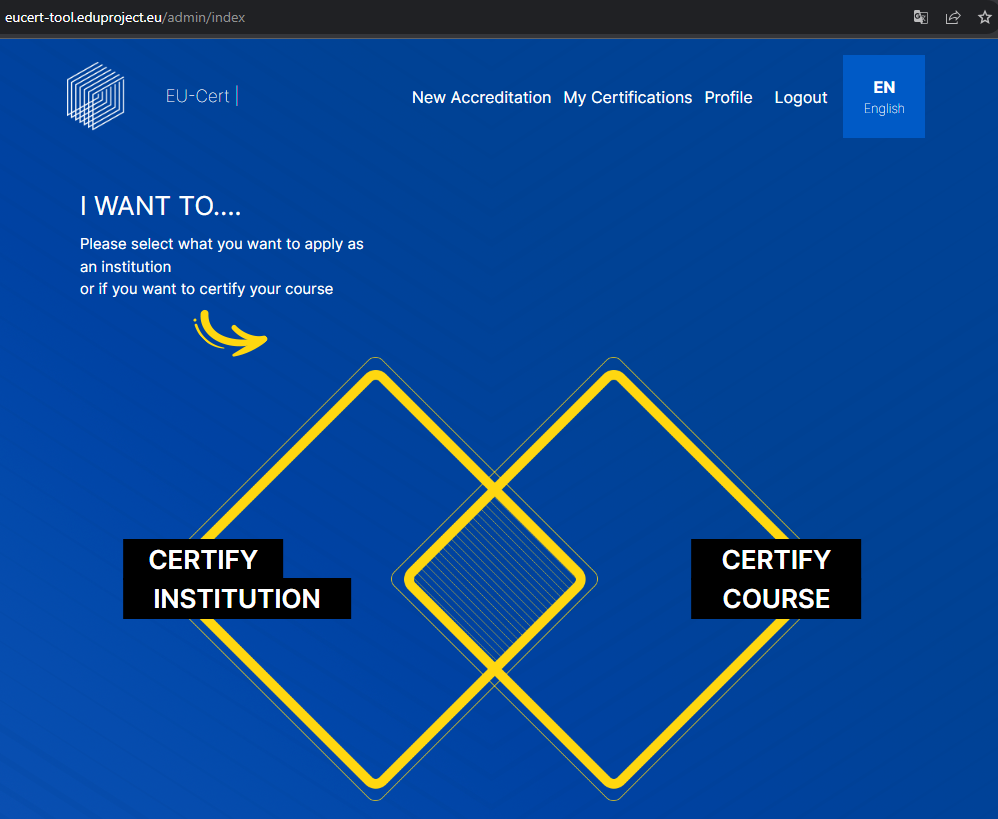 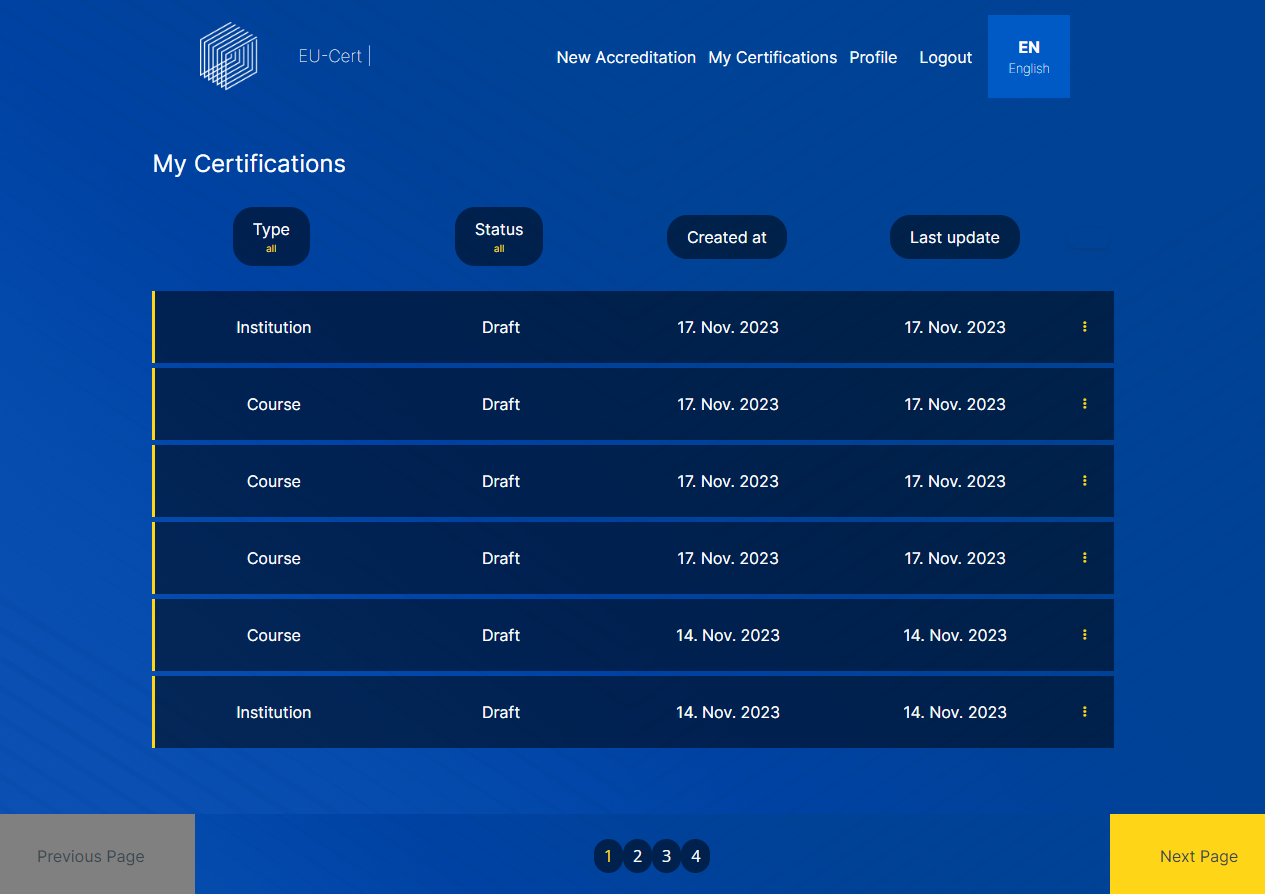 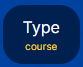 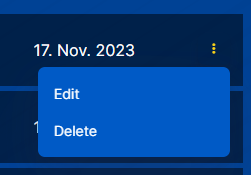 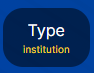 My Certifications
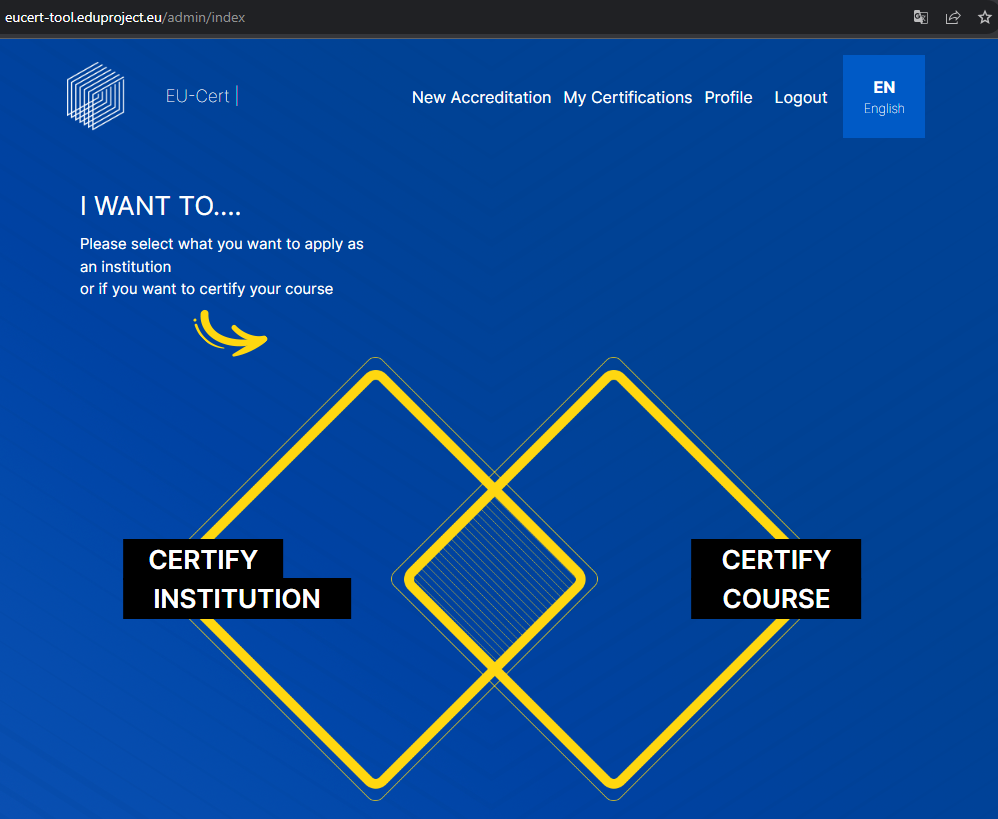 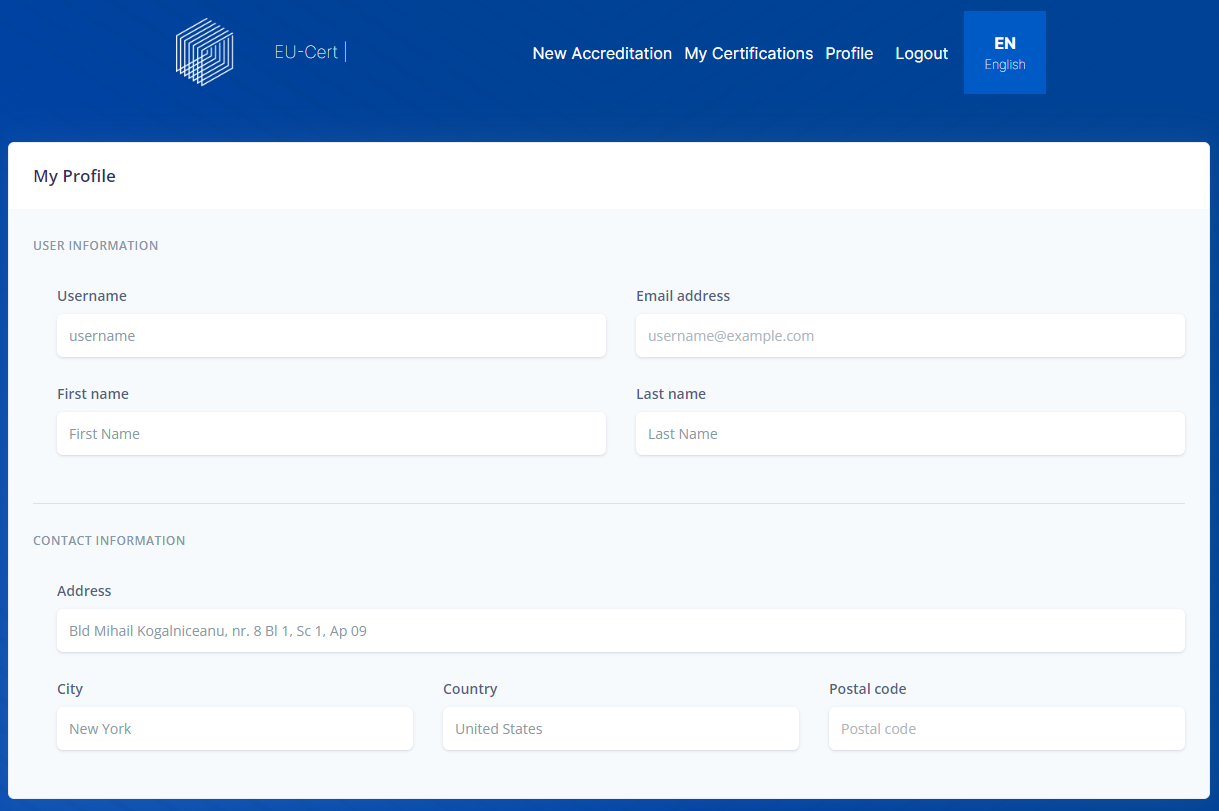 Profile
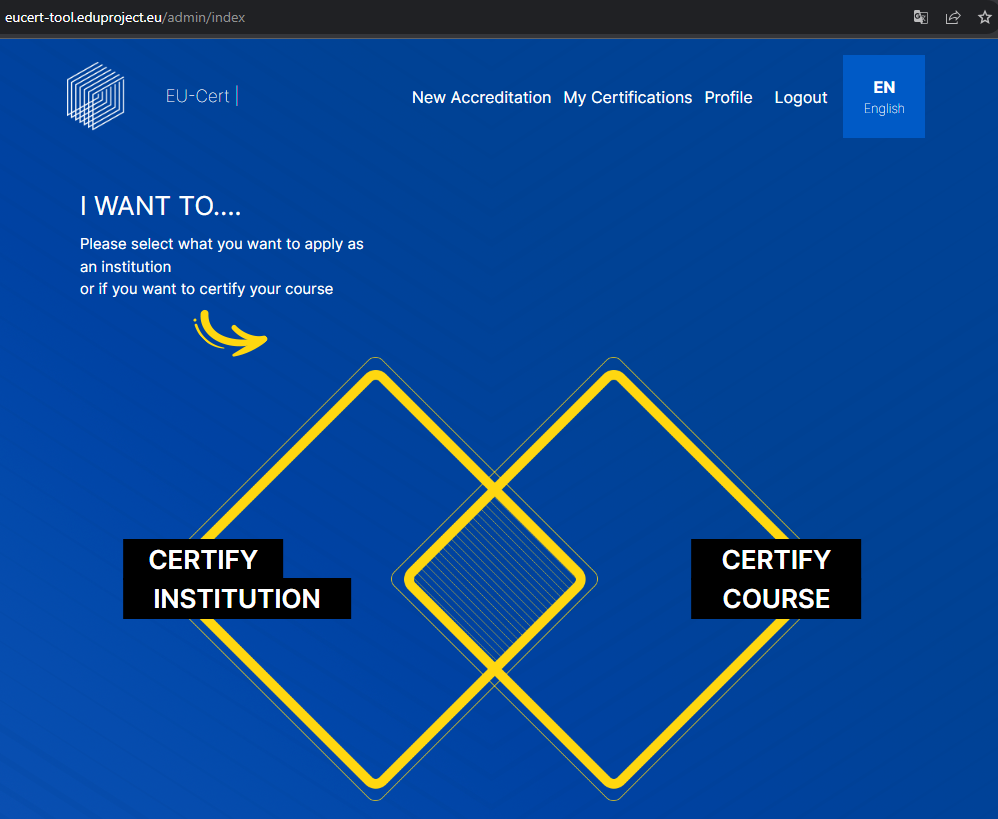 Logout
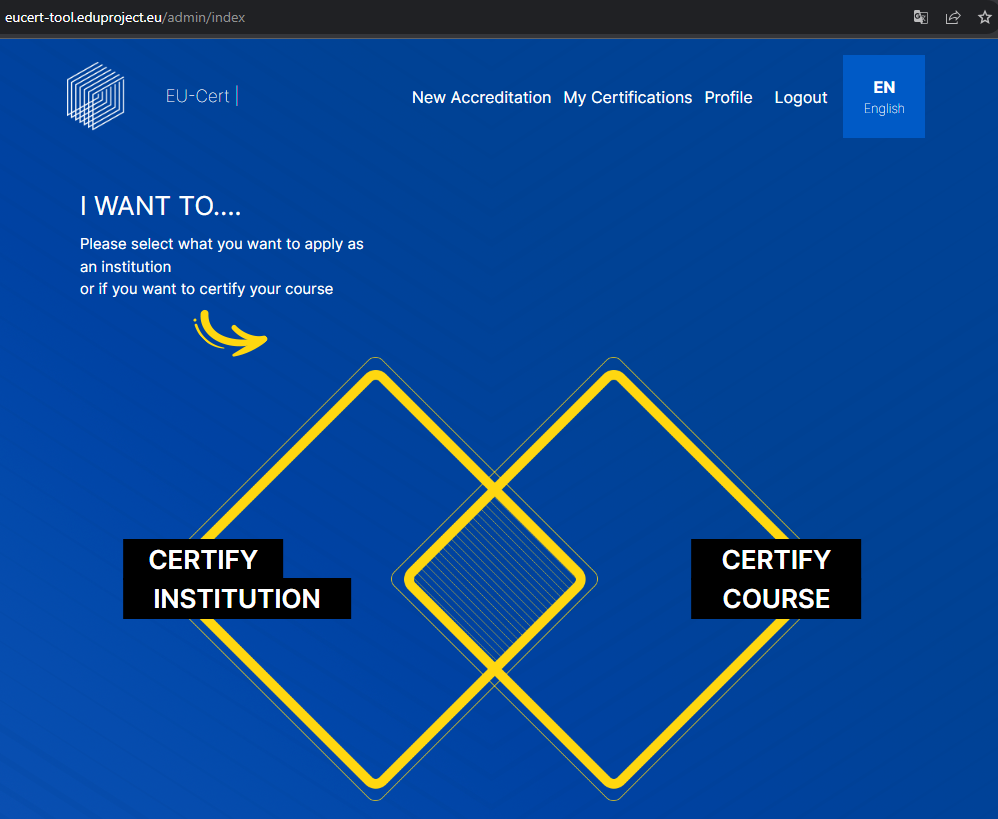 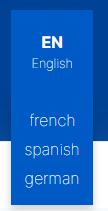 Languages
The EU-CERT Accreditation - Process
The EU-CERT Accreditation - Process
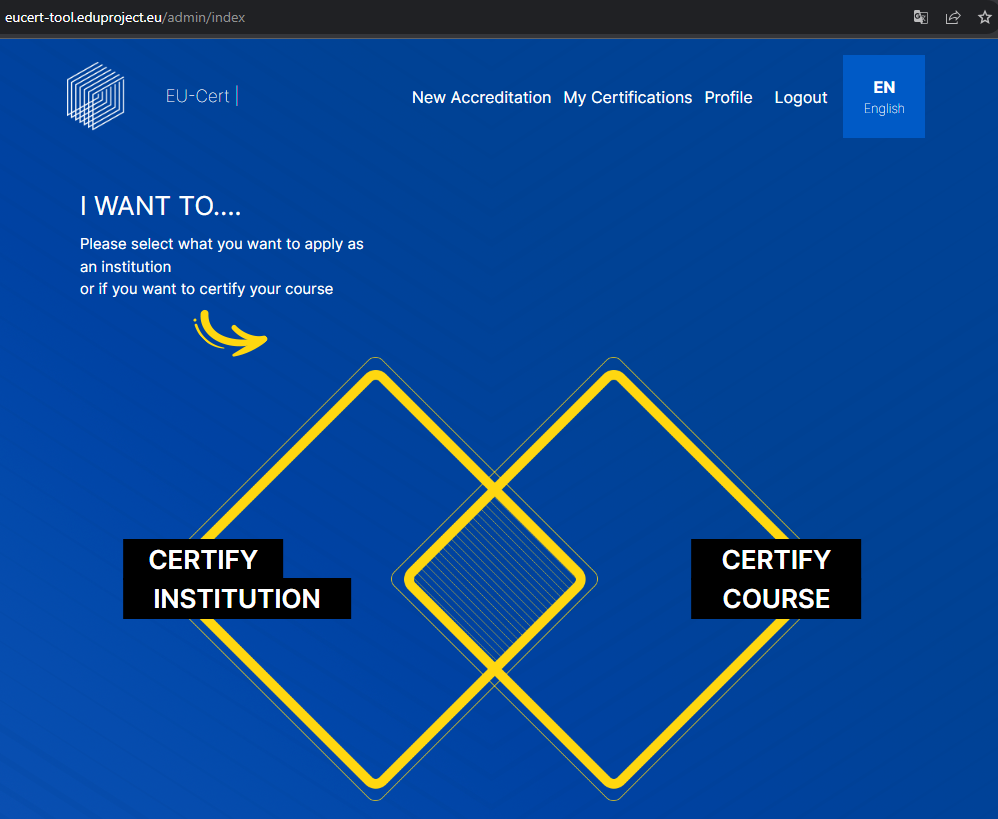 The EU-CERT Accreditation - Process
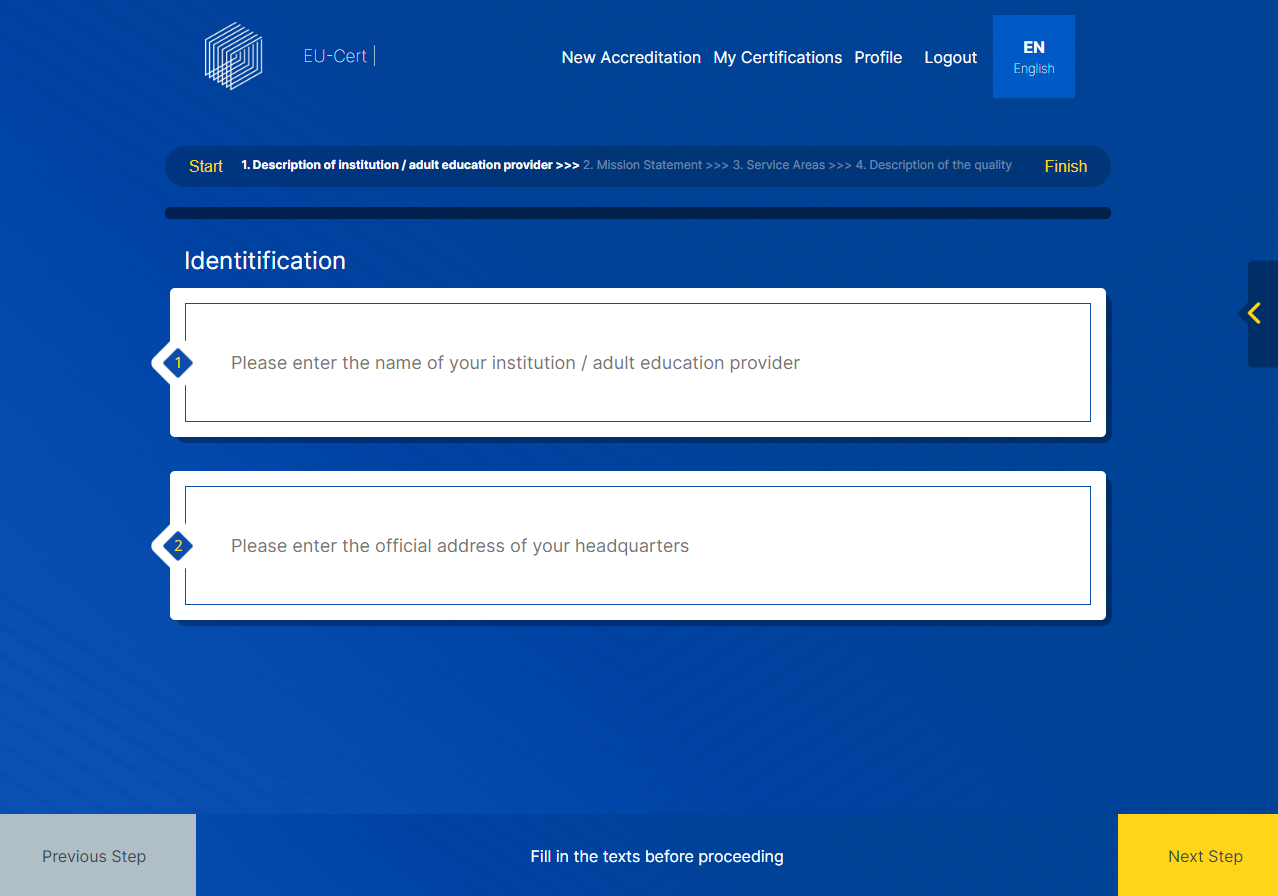 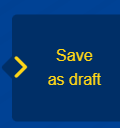 Certify Institution
The EU-CERT Accreditation - Process
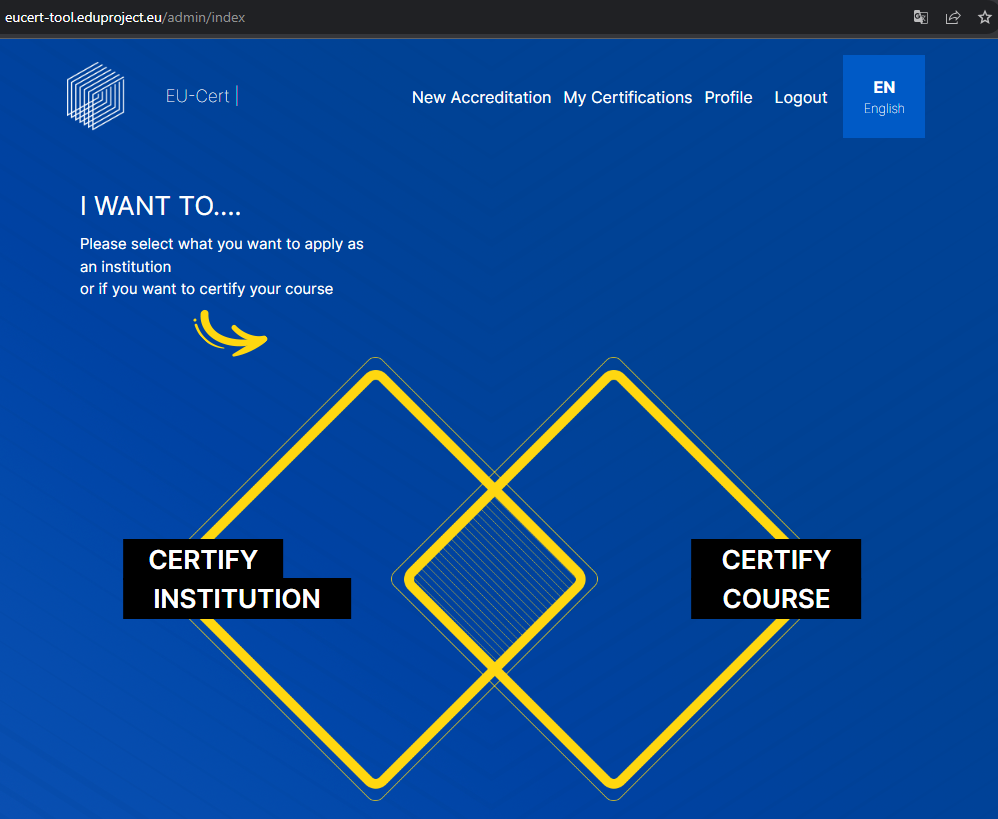 The EU-CERT Accreditation - Process
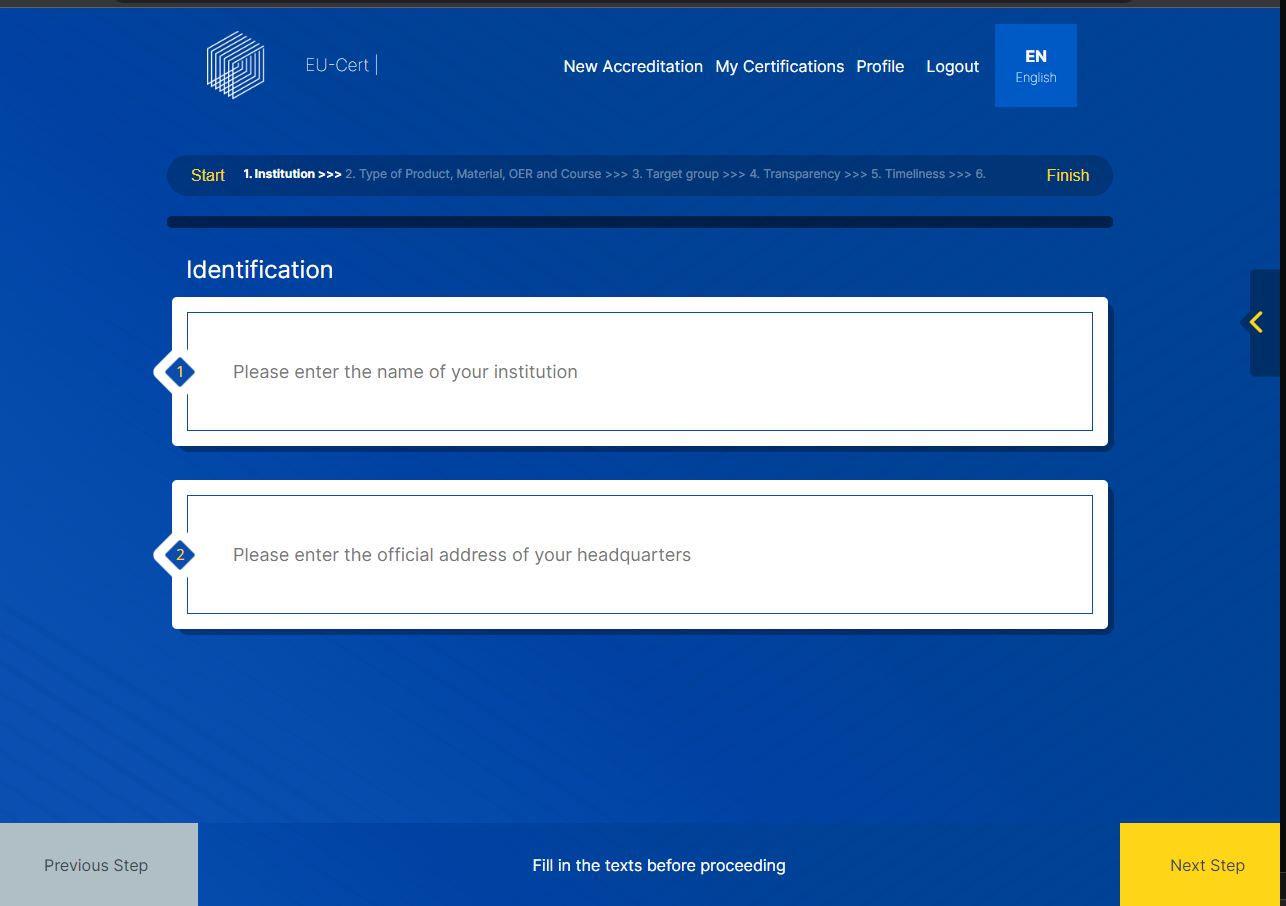 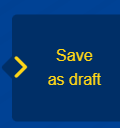 Certify Course
The EU-CERT Accreditation - Process
System/Institutional Accreditation
System/Institutional Accreditation
Formal Criteria
Description of institution/adult education provider
Mission Statement
Service Areas
Description of the quality management system
Staff Training & Qualifications
Stakeholder Communication
System/Institutional Accreditation
Subject-/content-related Criteria
Decision-making processes, competencies and responsibilities
Independence of the quality assessments
Resource allocation
Assurance and continuous development of functionality and effectiveness in relation to adult education quality
Impact
Types of used documentation
Cooperation
Resources and facilities
System/Institutional AccreditationPage 1
Answers of:

Question 1: Please enter the name of your institution/adult education provider.
Question 3: Type of institution: What type of institution does your institution/adult education provider belong to? What is the primary focus?
Question 5: In which country are you headquartered?
Answer of Question 1: Name
Answer of Question 3: Type
Answer of Question 5: Headquarter
System/Institutional AccreditationPage 2: Formal Criteria
Formal Criteria
Description of institution/adult education provider
Mission Statement
Service Areas
Description of the quality management system
Staff Training & Qualifications
Stakeholder Communication
Score of 1.
Score of 2.
Score of 3.
Score of 4.
Score of 5.
Score of 6.
Total Score
Formal Criteria Total Score					                               of max. 100
System/Institutional AccreditationPage 3: Subject-related Criteria
Score of 1.
Subject-related Criteria
Decision-making processes, competencies and responsibilities
Independence of the quality assessments
Resource allocation
Assurance and continuous development of functionality and effectiveness in relation to adult education quality
Impact
Types of used documentation
Cooperation
Resources and facilities
Score of 2.
Score of 3.
Score of 4.
Score of 5.
Score of 6.
Score of 7.
Score of 8.
Total Score
Formal Criteria Total Score					                              of max. 225
System/Institutional AccreditationPage 4: Feedback: Total Score
of max. 100
Formal Criteria
Subject-related Criteria
Total Score Formal Criteria
Total Score Subject-related Criteria
of max. 232
Total Score
Total Score					                                                          of max. 332
X
%
PDF
End
Product, Material, OER, and Course Accreditation
Product, Material, OER, and Course Accreditation
Formal Criteria
Institution/Type of Product, Material, OER, and Course
Target group/Transparency
Interdisciplinary learning opportunities/Openness/Aims and clarity of purpose
Usability
Cost
International/national/regional/local embedding
Learning Outcomes/Gender equality
Staff Training & Qualifications
Stakeholder Communication
Product, Material, OER, and Course Accreditation
Subject-/content-related Criteria
Living orientation
Action orientation
Promotion of a personal attitude
Promotion of networked thinking
Promotion of values
Quality assurance
Course: Curriculum, Aim, Target group, Profile/Concept, Topic, Capacity, Frequency, Duration, Certification, Degree designation, Admission requirements and transitions between courses, Assessment, Didactic setting, Staff resources, Addressed competencies/skills, Digital support
Product, Material, OER: Aim, Target group, Scope, Topic, Addressed competencies/skills, Didactic setting, Digital support
Product, Material, OER, and Course AccreditationPage 1
Answers of:

Question 1: Please enter the name of your institution/adult education provider.
Question 3: Type of institution: What type of institution does your institution/adult education provider belong to? What is the primary focus?
Question 5: In which country are you headquartered?
Answer of Question 1: Name
Answer of Question 3: Type
Answer of Question 5: Headquarter
Product, Material, OER, and Course AccreditationPage 2: Formal Criteria
Formal Criteria
Institution/Type of Product, Material, OER, and Course
Target group/Transparency
Interdisciplinary learning opportunities/Openness/Aims and clarity of purpose
Usability
Cost
International/national/regional/local embedding
Learning Outcomes/Gender equality
Staff Training & Qualifications
Stakeholder Communication
Score of 1.
Score of 2.
Score of 3.
Score of 4.
Score of 5.
Score of 6.
Score of 7.
Score of 8.
Score of 9.
Total Score
Formal Criteria Total Score					                               of max. 100
Product, Material, OER, and Course AccreditationPage 3: Subject-related Criteria
Score of 1.
Subject-related Criteria
Living orientation
Action orientation
Promotion of a personal attitude
Promotion of networked thinking
Promotion of values
Quality assurance
Course: Curriculum, Aim, Target group, Profile/Concept, Topic, Capacity, Frequency, Duration, Certification, Degree designation, Admission requirements and transitions between courses, Assessment, Didactic setting, Staff resources, Addressed competencies/skills, Digital support
Product, Material, OER: Aim, Target group, Scope, Topic, Addressed competencies/skills, Didactic setting, Digital support
Score of 2.
Score of 3.
Score of 4.
Score of 5.
Score of 6.
Score of 7.
Score of 8.
Total Score
Subject-related Criteria Total Score					                                of max. 70
Product, Material, OER, and Course AccreditationPage 4: Feedback: Total Score
of max. 100
Formal Criteria
Subject-related Criteria
Total Score Formal Criteria
Total Score Subject-related Criteria
of max. 70
Total Score
Total Score					                                 of max. 170
X
%
PDF
End
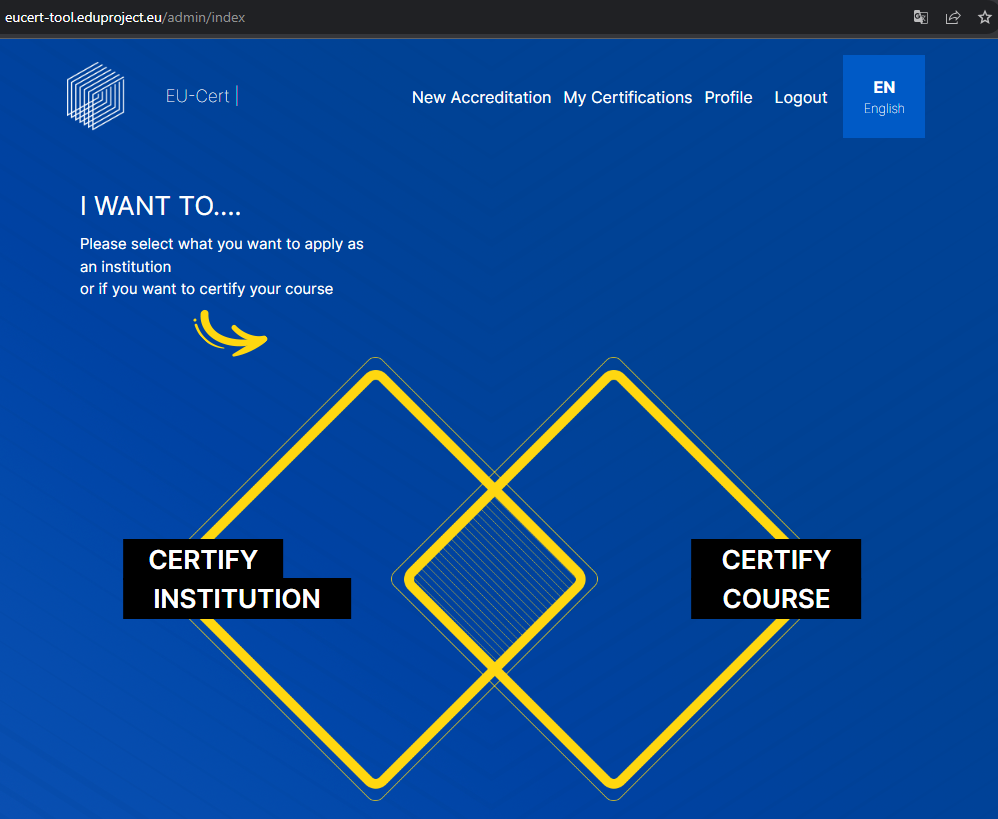 The website is still under construction…
Discussion and Q&A
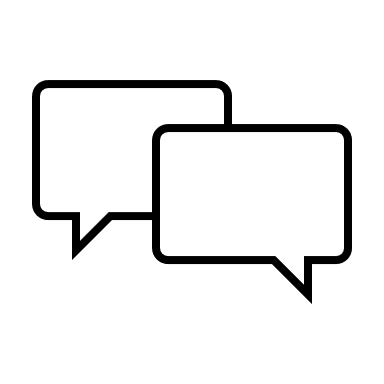 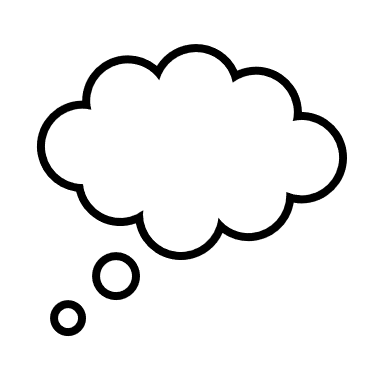 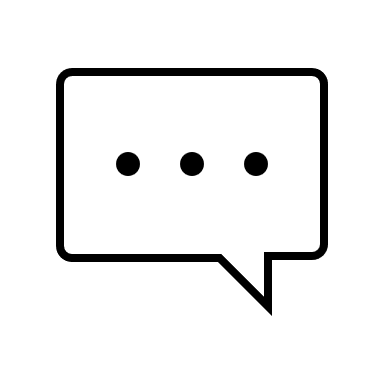 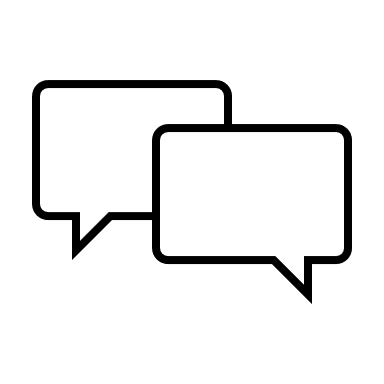 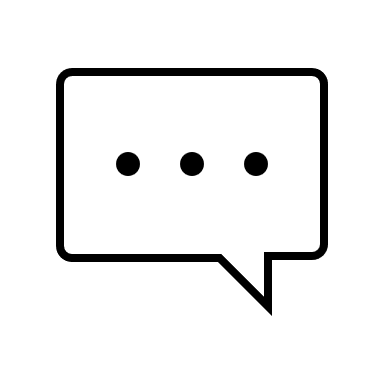 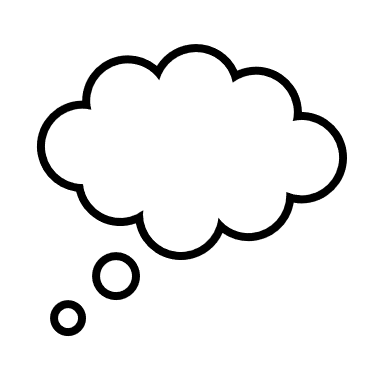 Universität Paderborn
Department Wirtschaftspädagogik Lehrstuhl Wirtschaftspädagogik II Warburger Str. 100
33098 Paderborn

http://www.upb.de/wipaed
Prof. Dr. Marc Beutner
Tel:	+49 (0) 52 51 / 60 - 23 67
Fax:	+49 (0) 52 51 / 60 - 35 63
E-Mail:	marc.beutner@uni-paderborn.de